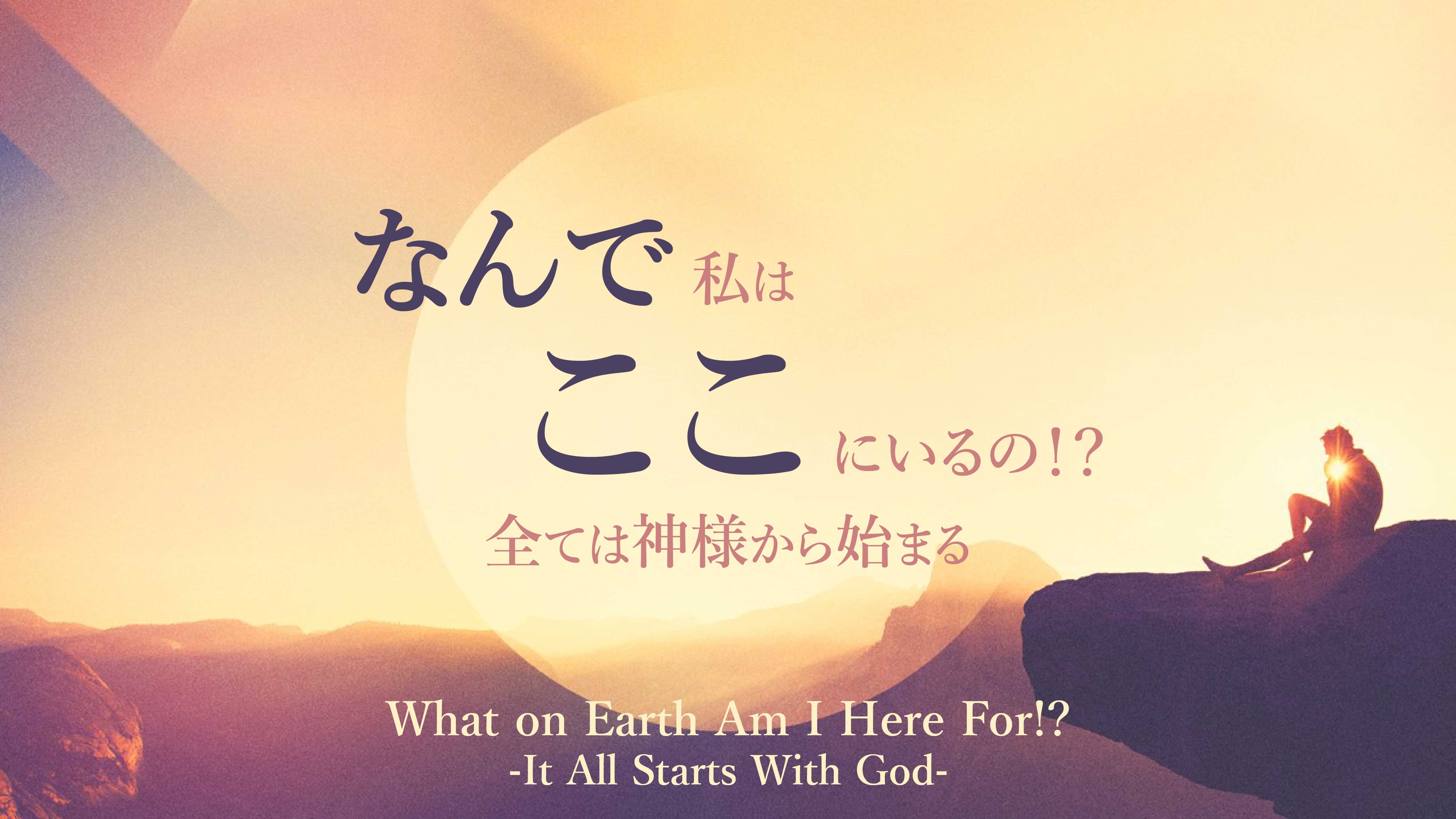 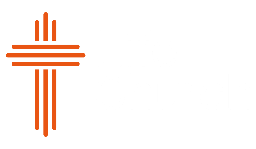 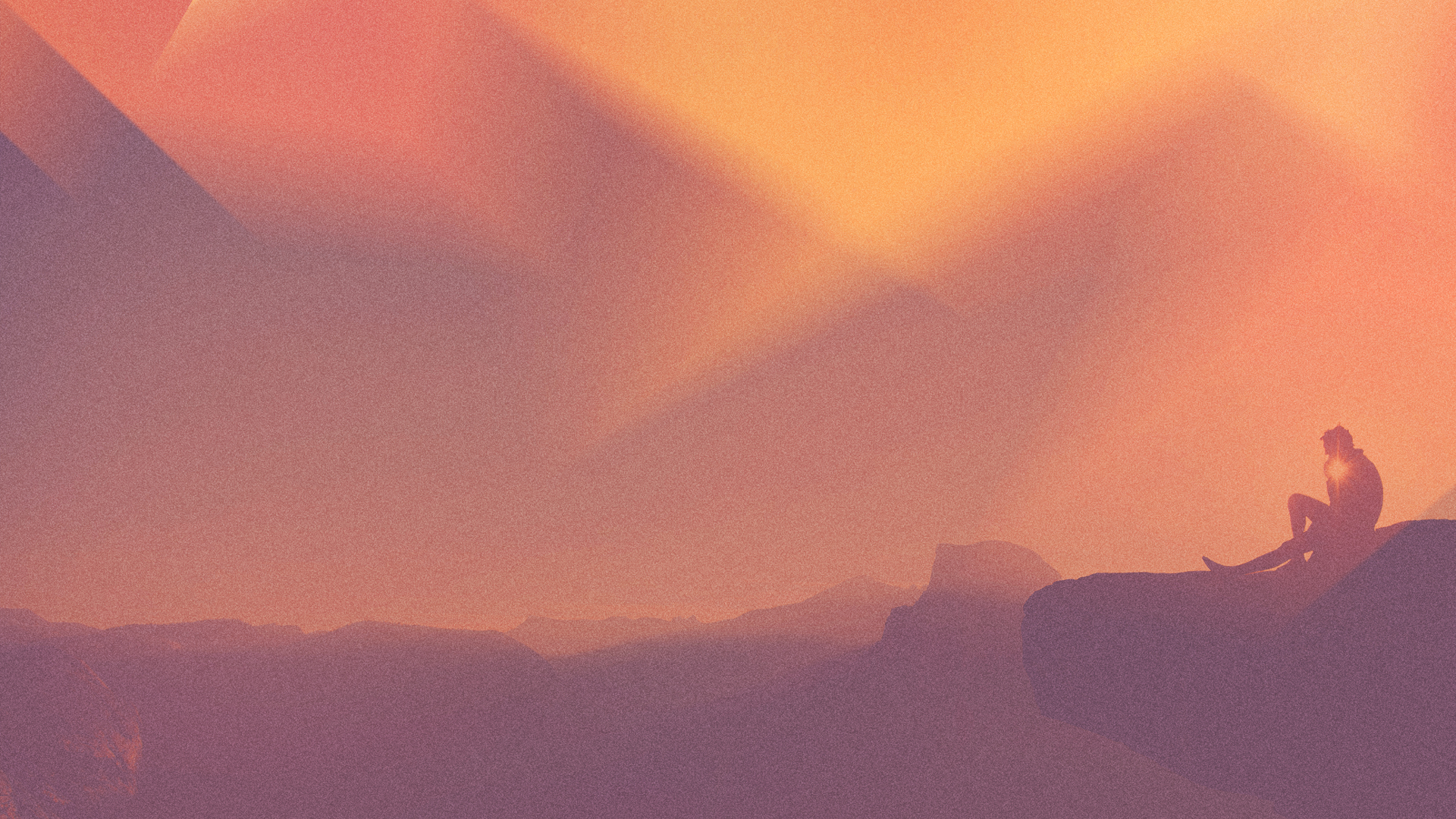 自分の富に拠り頼む者は倒れ、正しい人は若葉のように芽を出す。[箴言11:28 ]

Trust in your money and down you go! But the godly flourish like leaves in spring.” Proverbs 11:28 NLT
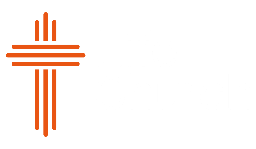 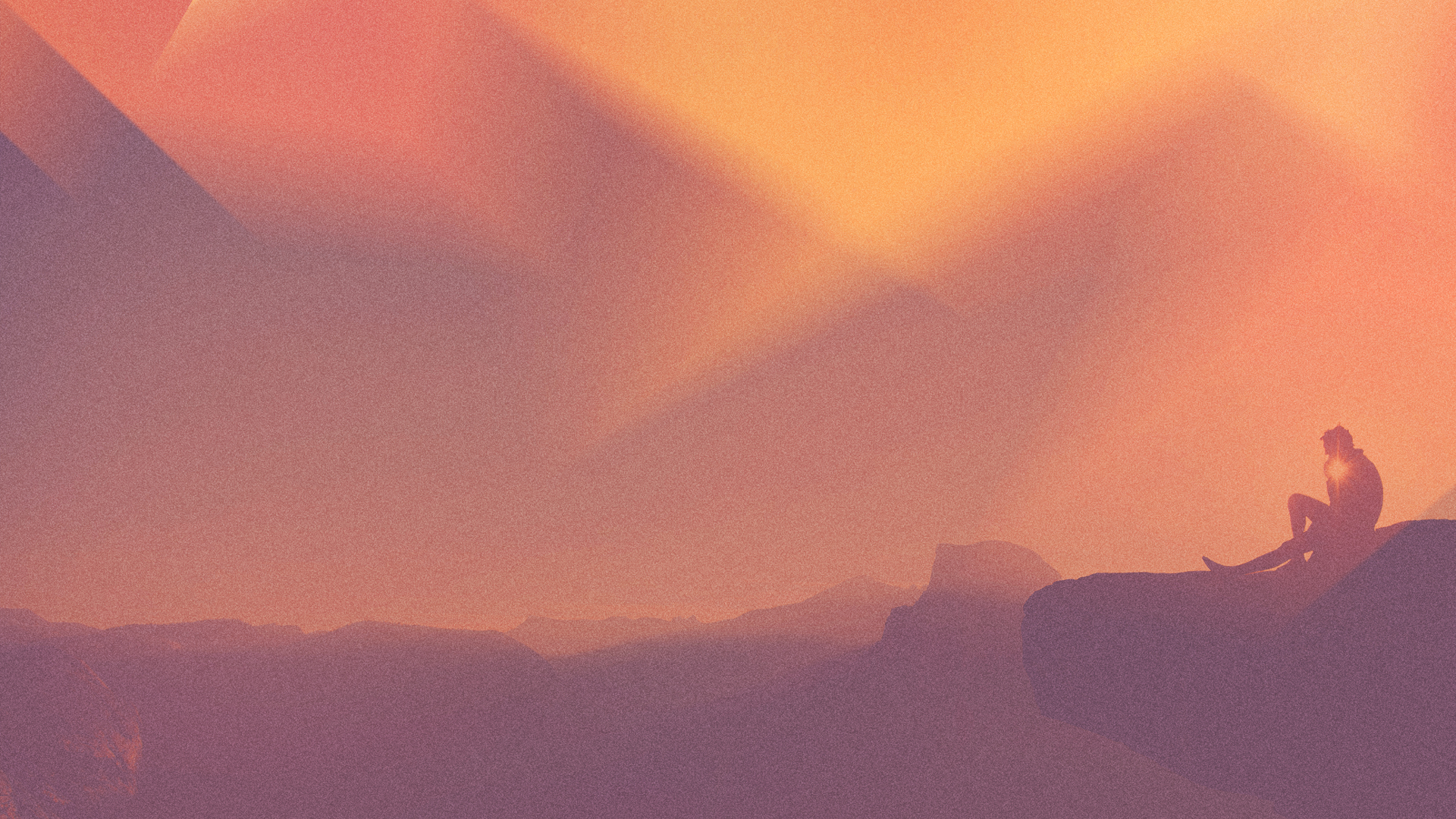 主に信頼する者に祝福があるように。その人は主を頼みとする。その人は、水のほとりに植えられた木。流れのほとりに根を伸ばし、暑さが来ても暑さを知らず、葉は茂って、日照りの年にも心配なく、実を結ぶことをやめない。[エレミヤ書 17:7,8]

But blessed are those who trust in the Lord and have made the Lord their hope and confidence. They are like trees planted along a riverbank, with roots that reach deep into the water. Such trees are not bothered by the heat or worried by long months of drought. Their leaves stay green, and they never stop producing fruit.” Jeremiah 17:7-8 NLT
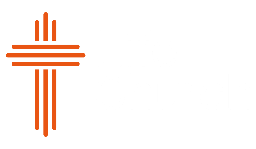 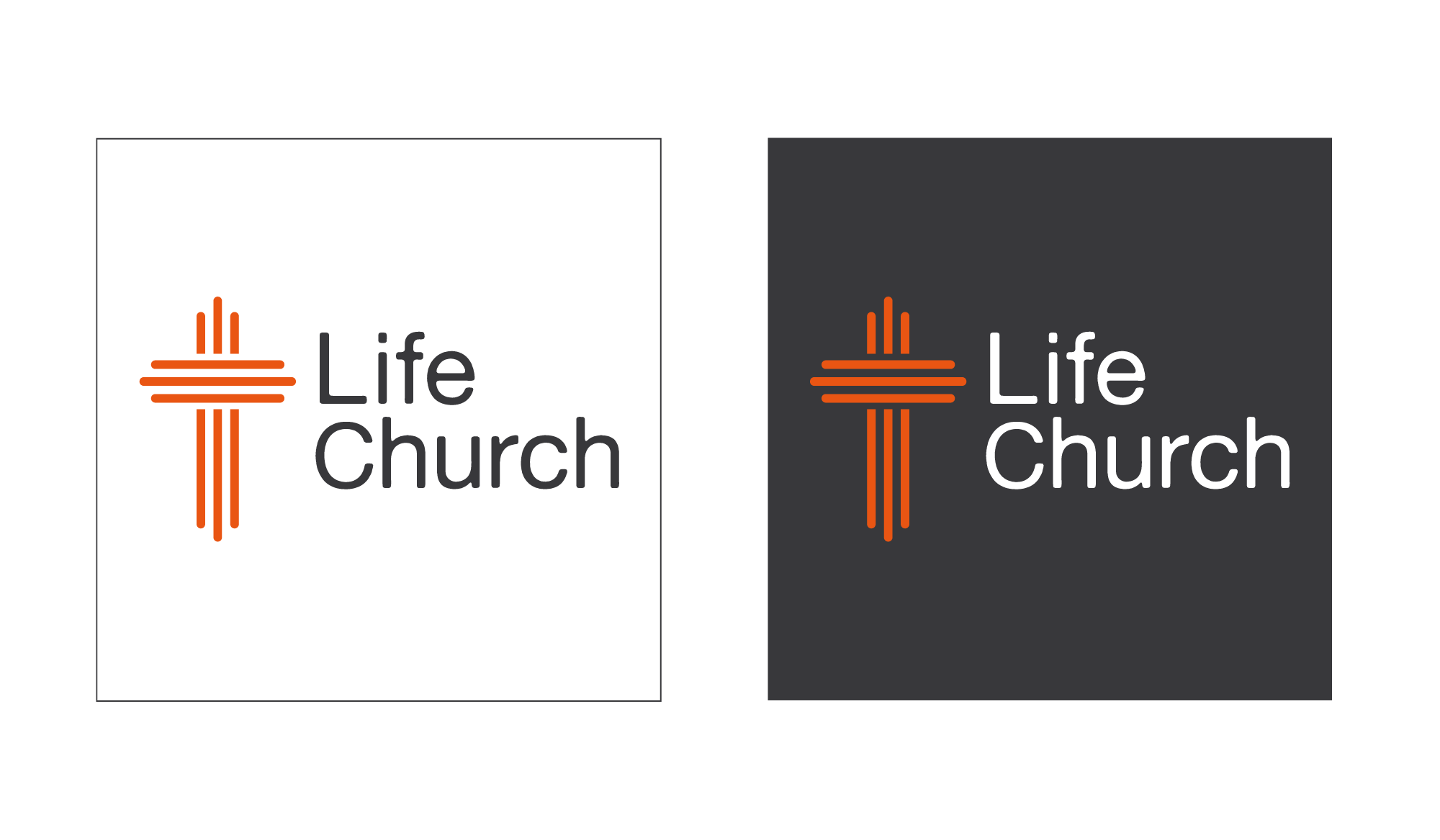 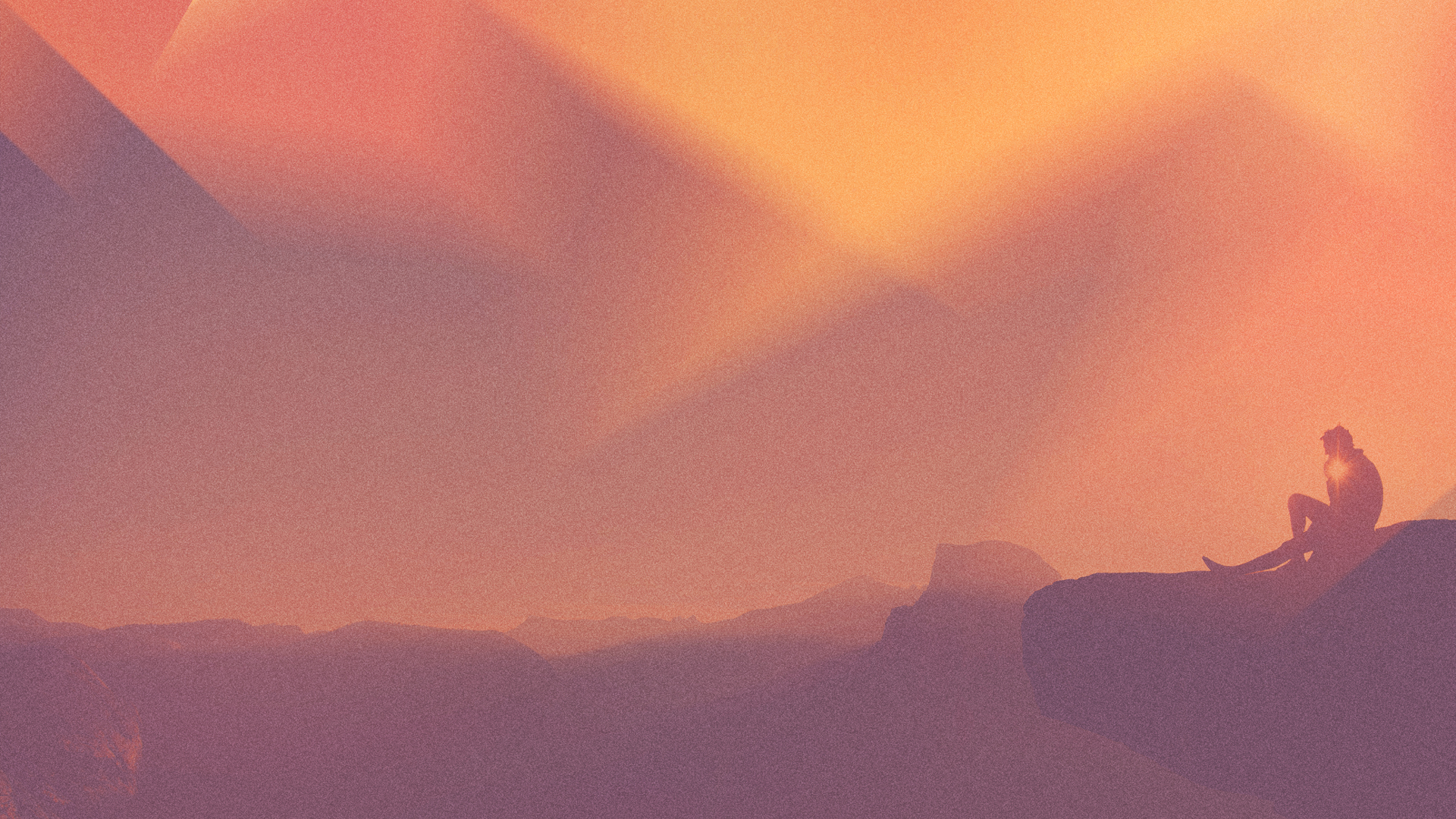 またキリストにあって、私たちは御国を受け継ぐ者となりました。すべてをみこころによる計画のままに行う方の目的にしたがい、あらかじめそのように定められていたのです。それは、前からキリストに望みを置いていた私たちが、神の栄光をほめたたえるためです。[エペソ人への手紙 1:11-12]

“It’s in Christ that we find out who we are and what we are living for. Long before we first heard of Christ and got our hopes up, he had his eye on us, had designs on us for glorious living, part of the overall purpose he is working out in everything and everyone.” Ephesians 1:11-12 MSG
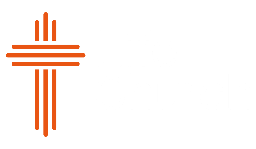 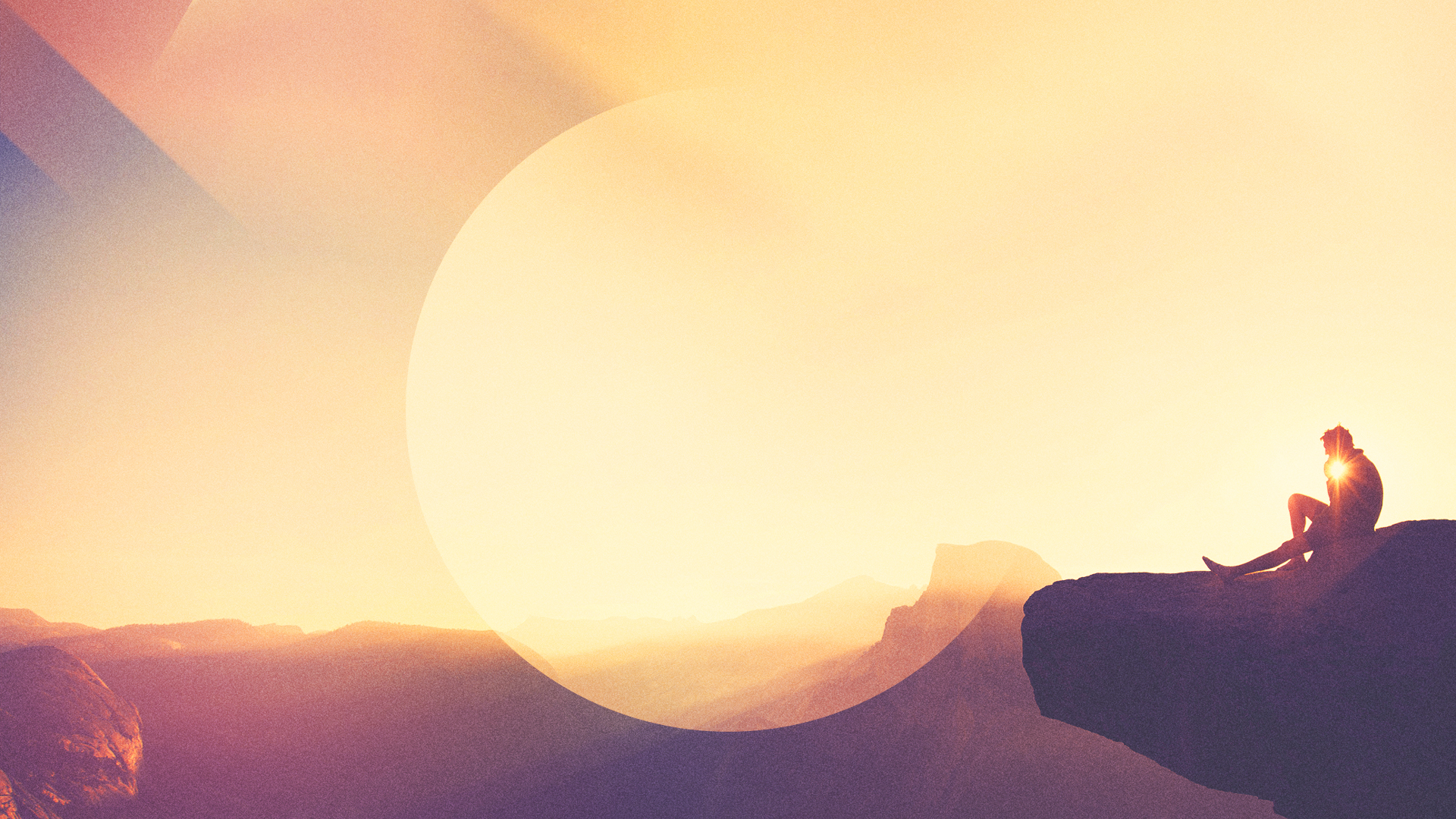 神様は私の人生の中心が神様となるように願っているGOD WANTS ME TO CENTER MY LIFE AROUND HIM.
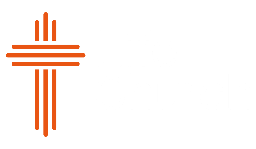 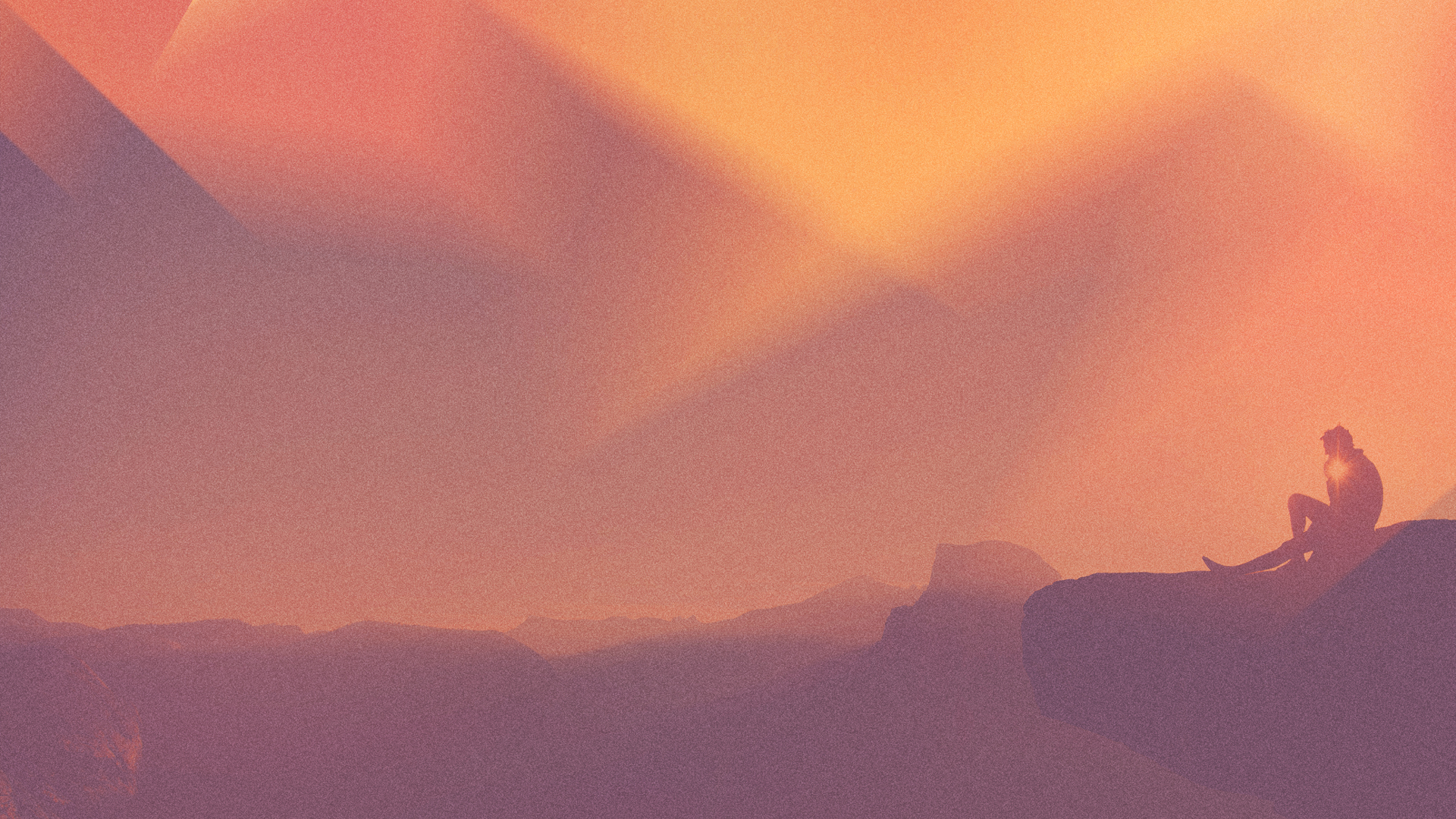 イエスは彼に言われた。「『あなたは 心を尽くし、いのちを尽くし、知性を尽くして、あなたの神、主を愛しなさい。』これが、重要な 第一の戒めです。 [マタイの福音書 22:37,38] 

“Jesus replied, “‘You must love the LORD your God with all your heart, all your soul, and all your mind.’ This is the first and greatest commandment.” Matthew 22:37-38 NLT
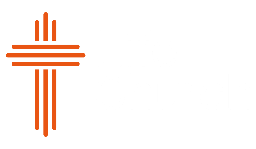 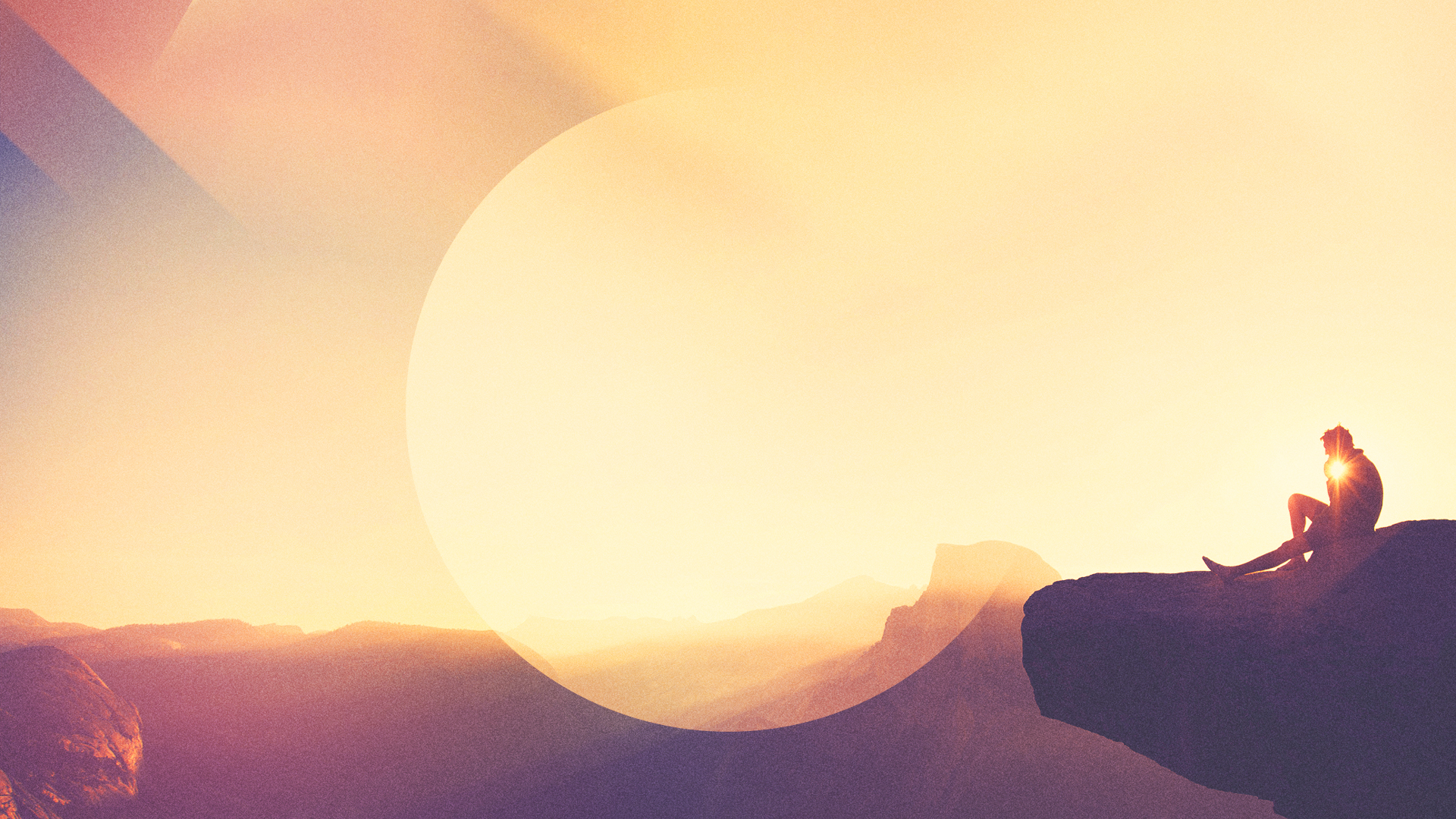 神様は私の人生の中心が神様となるように願っているGOD WANTS ME TO CENTER MY LIFE AROUND HIM.
神様は私が周りのクリスチャンとつながることを願っているGOD WANTS ME TO CONNECT WITH BELIEVERS.
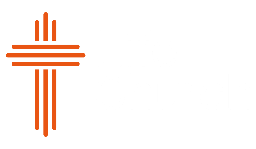 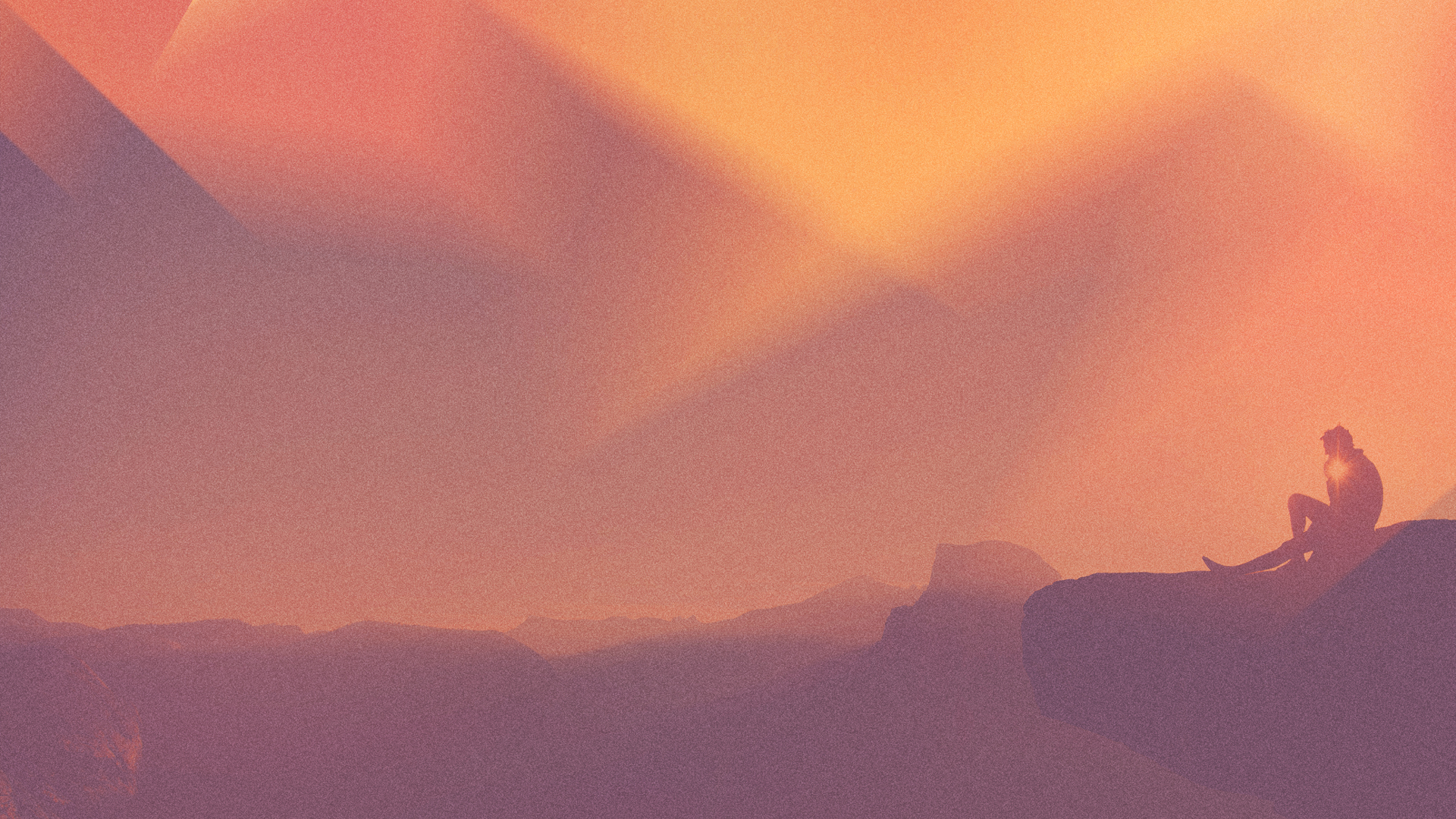 ある人たちの習慣に 倣って 自分たちの集まりをやめたりせず、むしろ励まし合いましょう。その日が近づいていることが分かっているのですから、ますます励もうではありませんか。
						[へブル人への手紙 10:25] 

“And let us not neglect our meeting together, as some people do, but encourage one another, especially now that the day of his return is drawing near.”	Hebrews 10:25 NLT
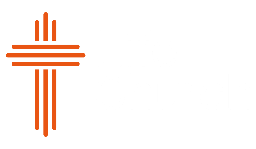 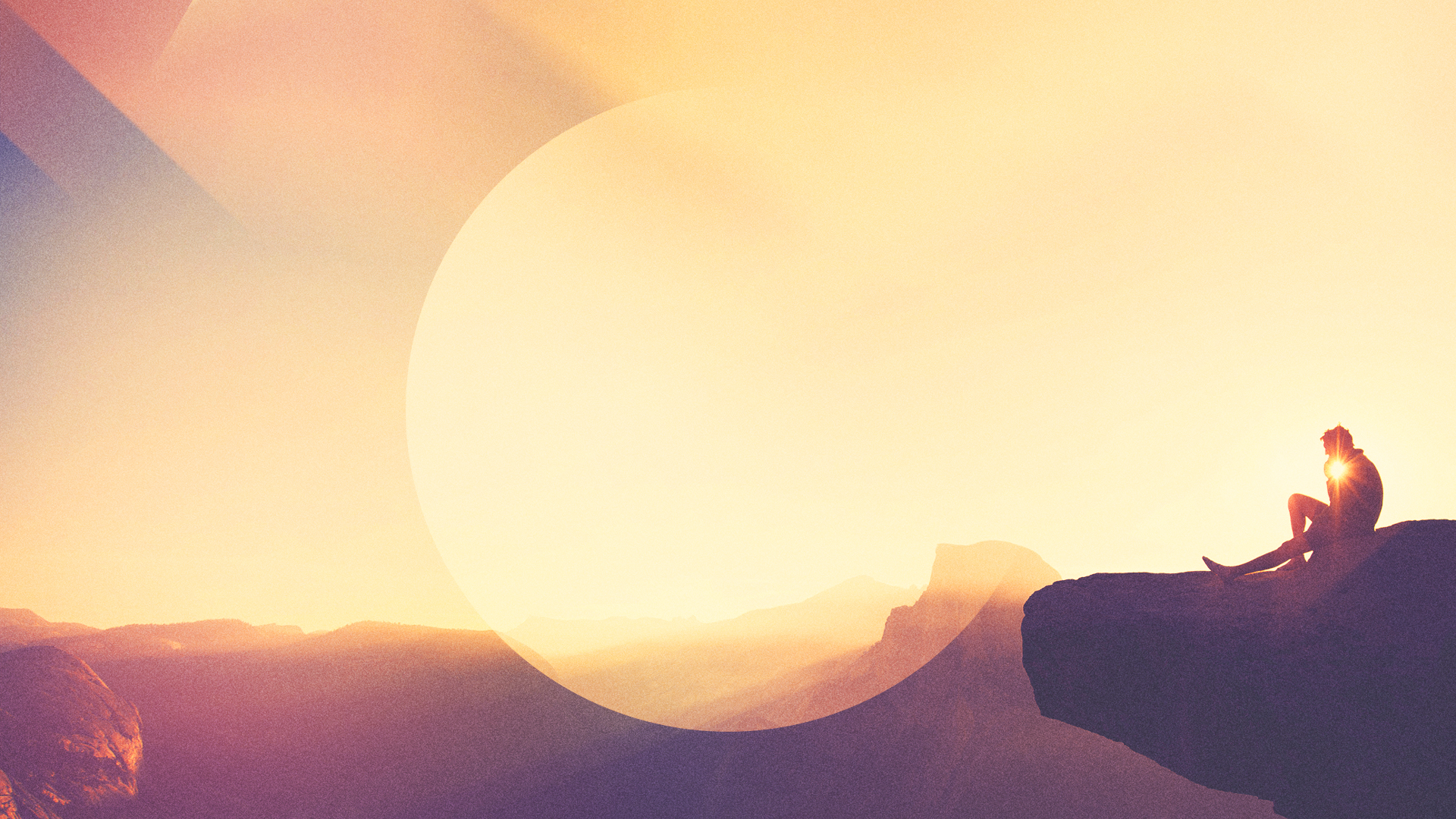 神様は私の人生の中心が神様となるように願っているGOD WANTS ME TO CENTER MY LIFE AROUND HIM.
神様は私が周りのクリスチャンとつながることを願っているGOD WANTS ME TO CONNECT WITH BELIEVERS. 
神様は私が霊的に成長することを願っているGOD WANTS ME TO GROW IN SPIRITUAL MATURITY.
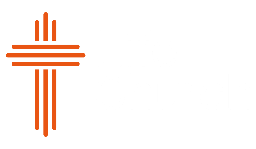 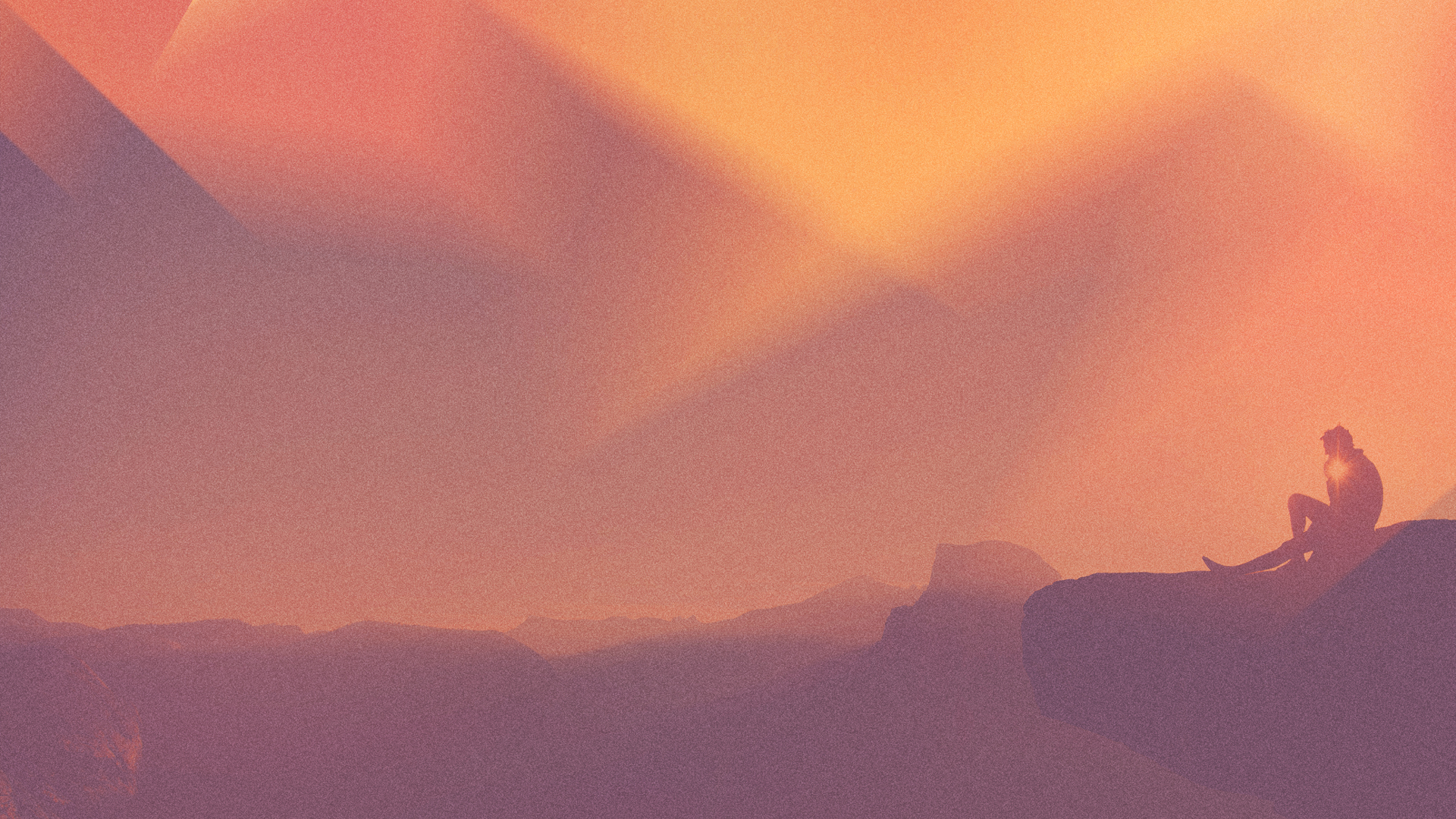 ですから、キリストについての 初歩の 教えをいつまでも 卒業 できずに、進みましょう。行いによって救われようとする まちがいや、神を信じる信仰堂々巡りをするのはやめましょう。もっと理解力を 高め、成熟を目指して進みましょう。行いによって救われようとするまちがいや、神を信じる信仰の必要性などを、これ以上聞くには及びません。” [へブル人への手紙 6:1 ]

So let us stop going over the basic teachings about Christ again and again. Let us go on instead and become mature in our understanding. Surely we don’t need to start again with the fundamental importance of repenting from evil deeds and placing our faith in God.” 		Hebrews 6:1 NLT
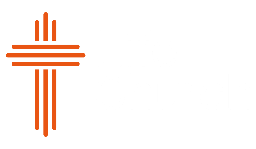 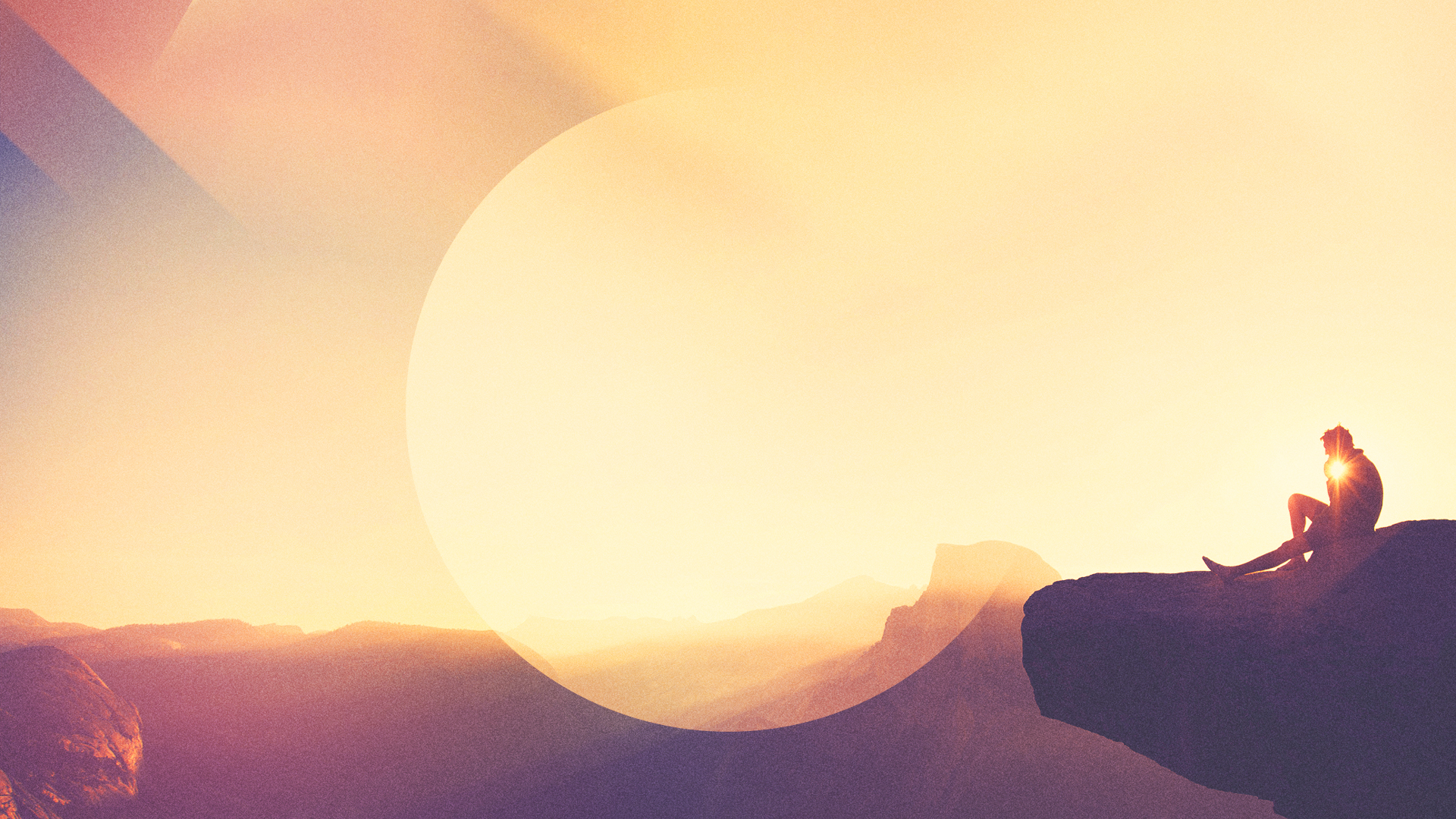 神様は私の人生の中心が神様となるように願っているGOD WANTS ME TO CENTER MY LIFE AROUND HIM.
神様は私が周りのクリスチャンとつながることを願っているGOD WANTS ME TO CONNECT WITH BELIEVERS. 
神様は私が霊的に成長することを願っているGOD WANTS ME TO GROW IN SPIRITUAL MATURITY. 
神様は私が周りの人に仕えることを願っているGOD WANTS ME TO SERVE THE PEOPLE AROUND ME.
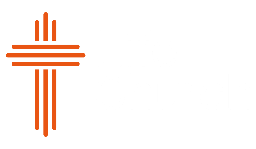 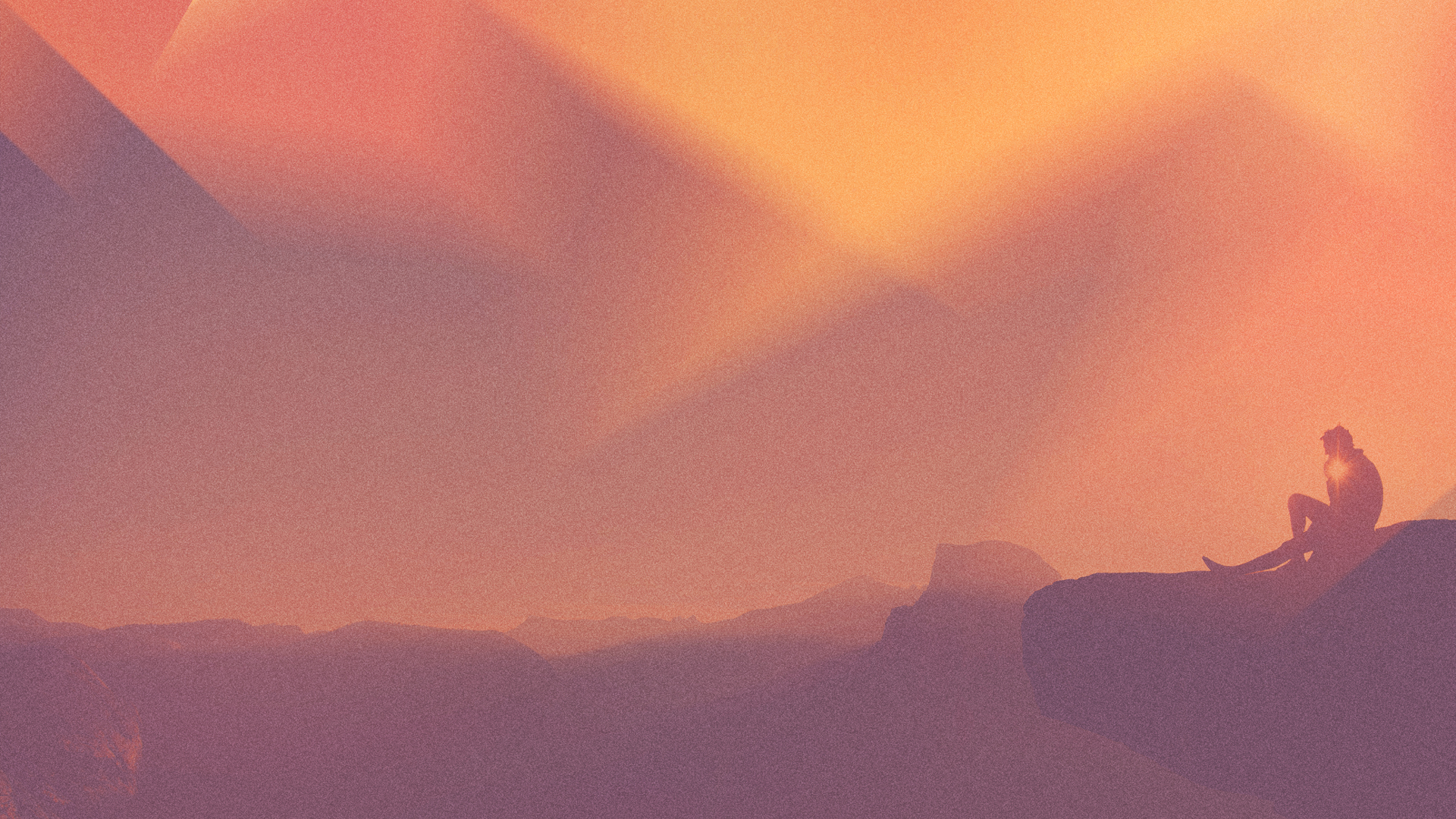 それぞれが賜物を受けているのですから、神の様々な恵みの良い管理者として、その賜物を用いて互いに仕え合いなさい。[ペテロの手紙 第一 4:10] 

“God has given each of you a gift from his great variety of spiritual gifts. Use them well to serve one another.” 
1 Peter 4:10 NLT
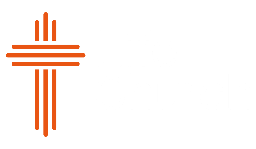 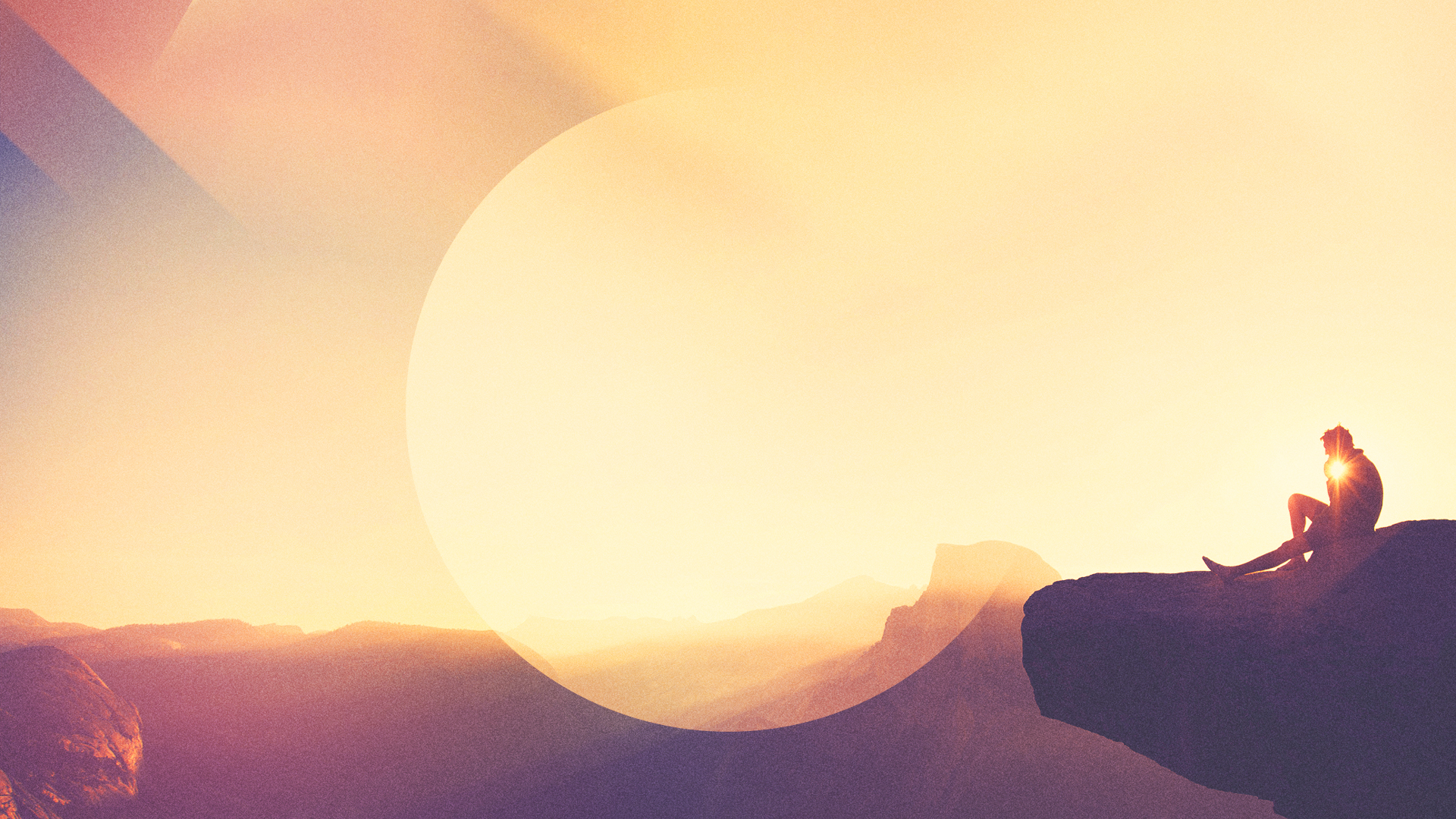 神様は私の人生の中心が神様となるように願っているGOD WANTS ME TO CENTER MY LIFE AROUND HIM.
神様は私が周りのクリスチャンとつながることを願っているGOD WANTS ME TO CONNECT WITH BELIEVERS. 
神様は私が霊的に成長することを願っているGOD WANTS ME TO GROW IN SPIRITUAL MATURITY. 
神様は私が周りの人に仕えることを願っているGOD WANTS ME TO SERVE THE PEOPLE AROUND ME. 
神様は、私が神様の 愛を 受け取り、その愛を
			シェアすることを願っているGOD WANTS ME TO RECEIVE AND SHARE HIS LOVE.
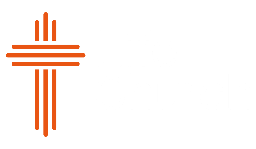 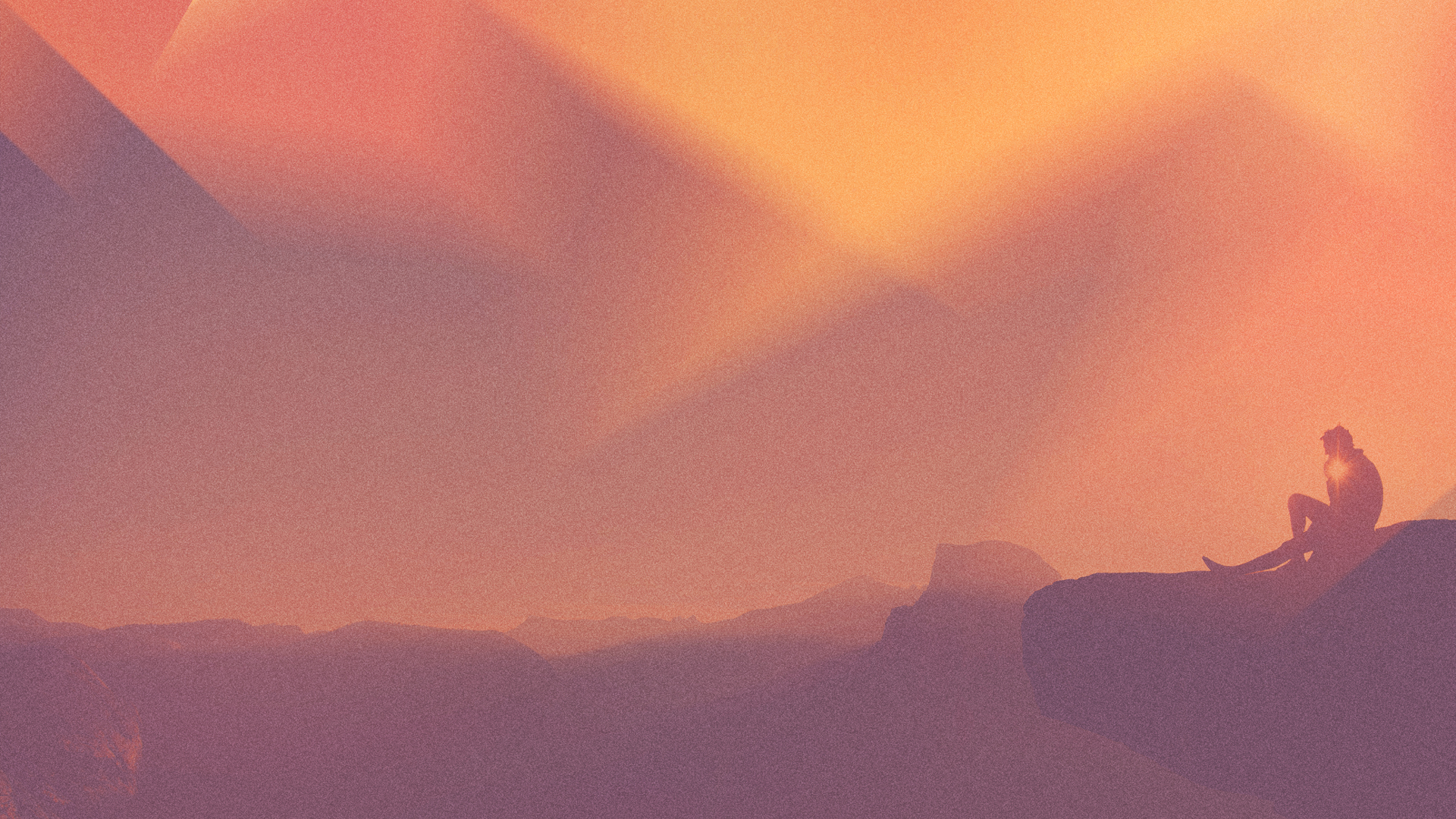 これらのことはすべて、神から出ています。神は、キリストによって私たちをご自分と和解させ、また、和解の務めを私たちに与えてくださいました。こういうわけで、神が私たちを通して 勧めておられるのですから、私たちはキリストに代わる使節なのです。私たちはキリストに代わって願います。神と和解させていただきなさい。[コリント人への手紙 第二 5:18,20] 

“All this is from God, who reconciled us to himself through Christ and gave us the ministry of reconciliation: We are therefore Christ’s ambassadors, as though God were making his appeal through us. We implore you on Christ’s behalf: Be reconciled to God.”2 Corinthians 5:18, 20 NIV
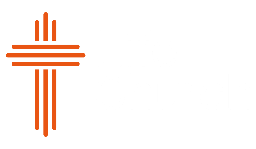